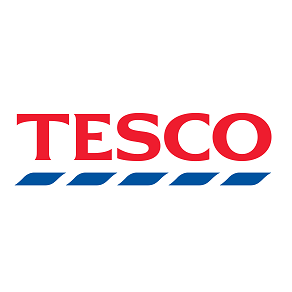 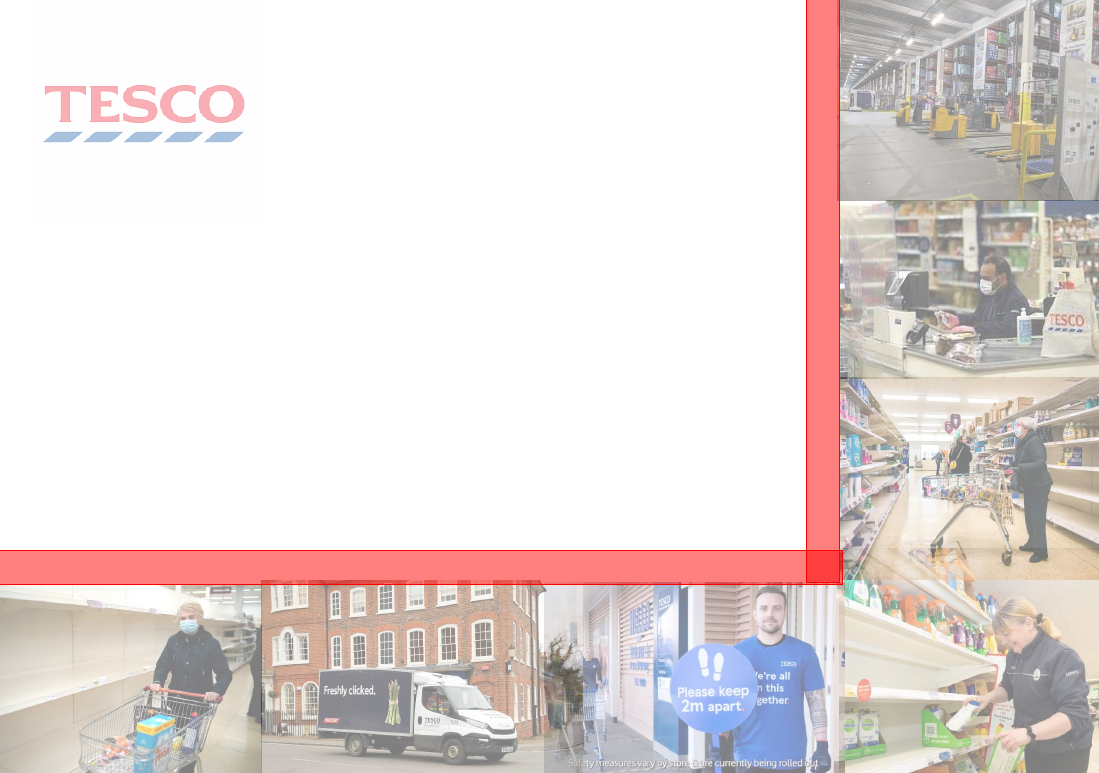 The effect of Covid-19 on Business Decision-Making
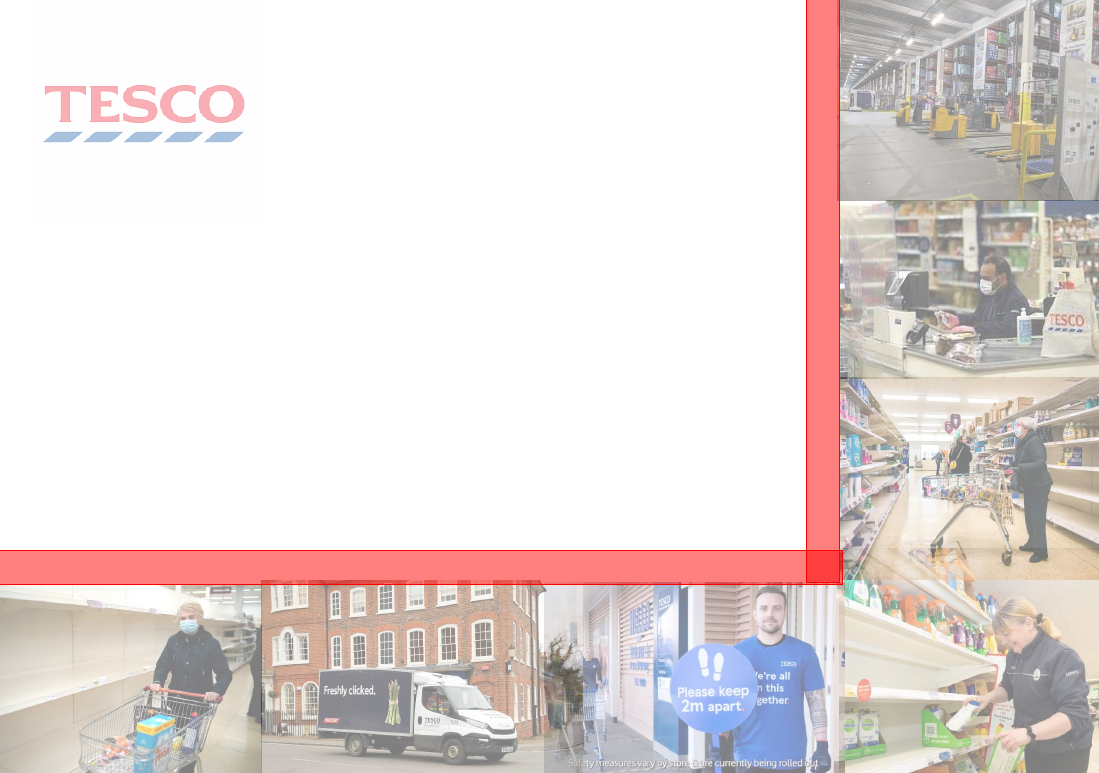 Tesco- Background
Tesco started a club a club card scheme for their loyal customers. As major food retailers are in a competitive market there is always a need for brand loyalty. The Tesco Club card is the most successful in the UK as one third of all UK households (there are 25 million club cards in circulation, of which 10 million are active in a week) was used, with 82% of Tesco sales go through the loyalty card. Tesco also uses online shopping to collect more sales due to people possibly not being able to get to the shops. Therefore they take in account people that have disabilities or can’t make it to the shops or people who live for away. Although, Tesco has strategically placed their shops all around the UK so that they are near people in different locations anywhere.
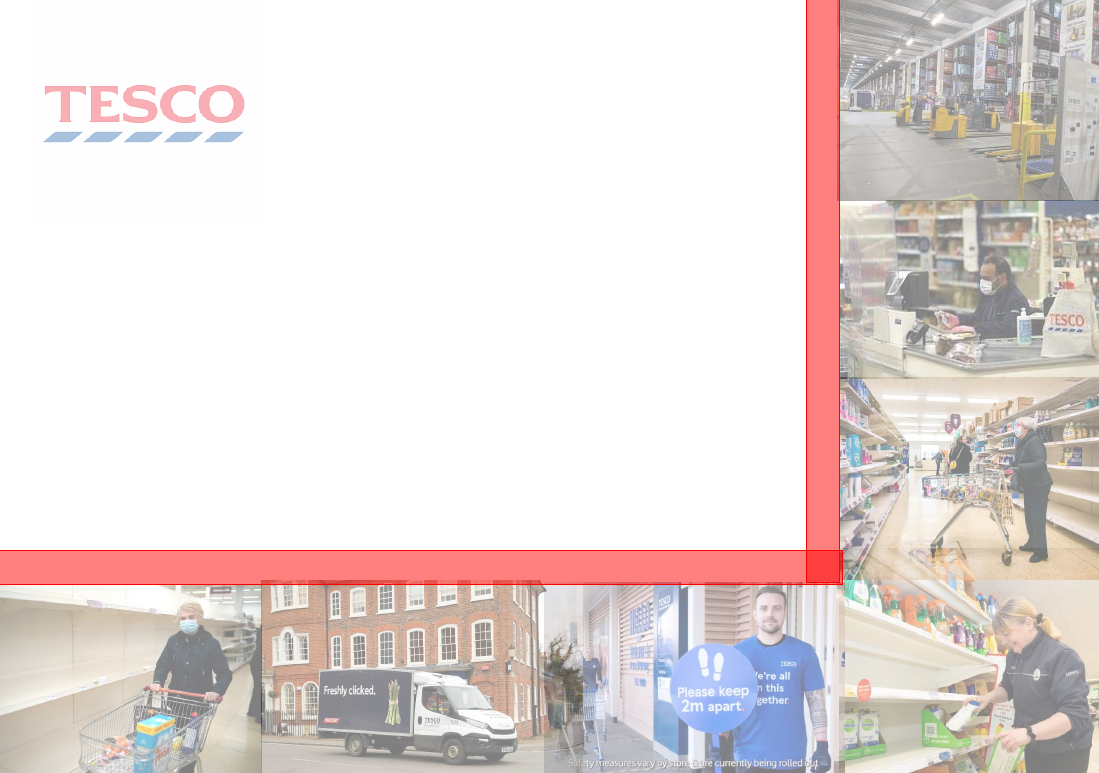 Finance effects
Tesco is set to lose £1bn in costs due to the pandemic. Despite the fact that consumers are spending record amounts in supermarkets because of covid-19 Tesco warned that the situation is having a material impact on operations due to the rise of extra costs, particularly in payroll as it recruits new staff and covers the pay of absent colleagues. Tesco is trying to support families and staff and communities with their produce and giving their staff money for financial support. Tesco has sent staff over 70 and those that are pregnant home for 12 weeks with full pay to help reduce the spread of the corona virus due to those staff being vulnerable to the virus. Finance experience a decrease in processing. Credit control are therefore are working extra hard to get money in from lenders. Stress from staff arise with changes in processes, staggering payments to creditors and a worry of being furloughed.
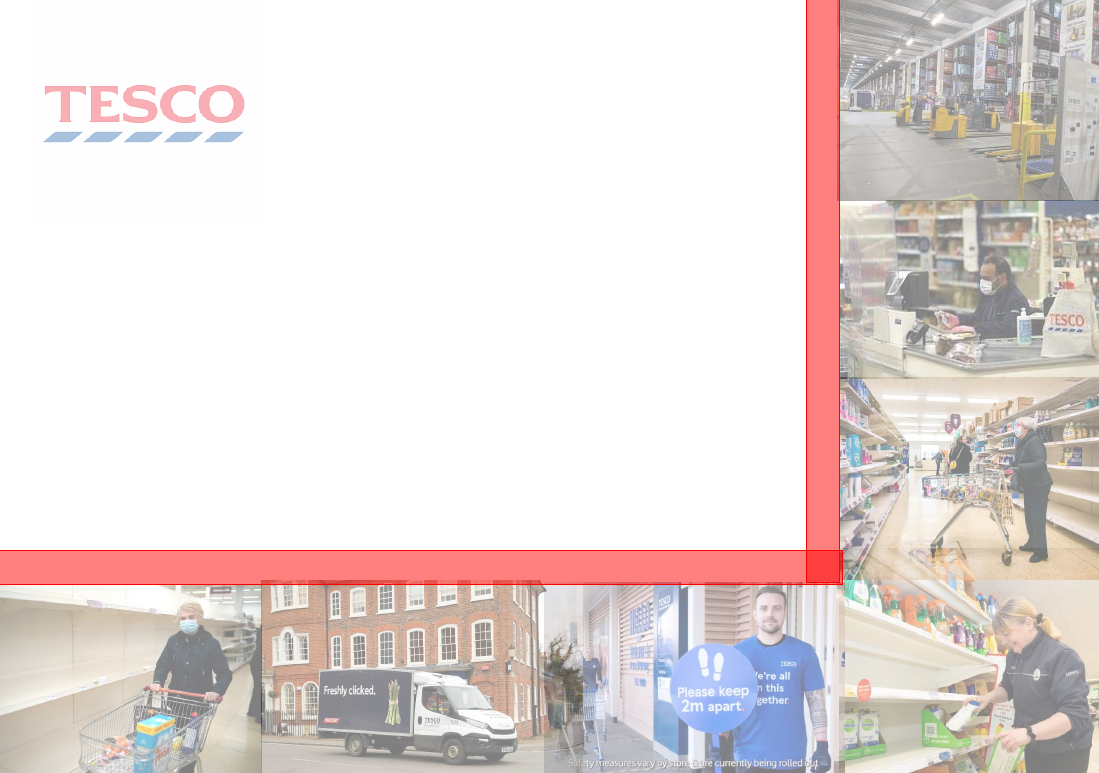 Marketing
In the last few weeks, Tesco have been able to increase stock to normal levels for most products and have now removed the purchase limit of 3 items per customer (which was put in place so all families could get products). They are focusing on simple pricing for single products and have removed multi-buy promotions so that poorer families can afford necessities due to people becoming redundant. Tesco have dedicated one hour every Monday, Wednesday and Friday morning between 9-10am for our elderly and vulnerable so that the risk of the virus is reduced.
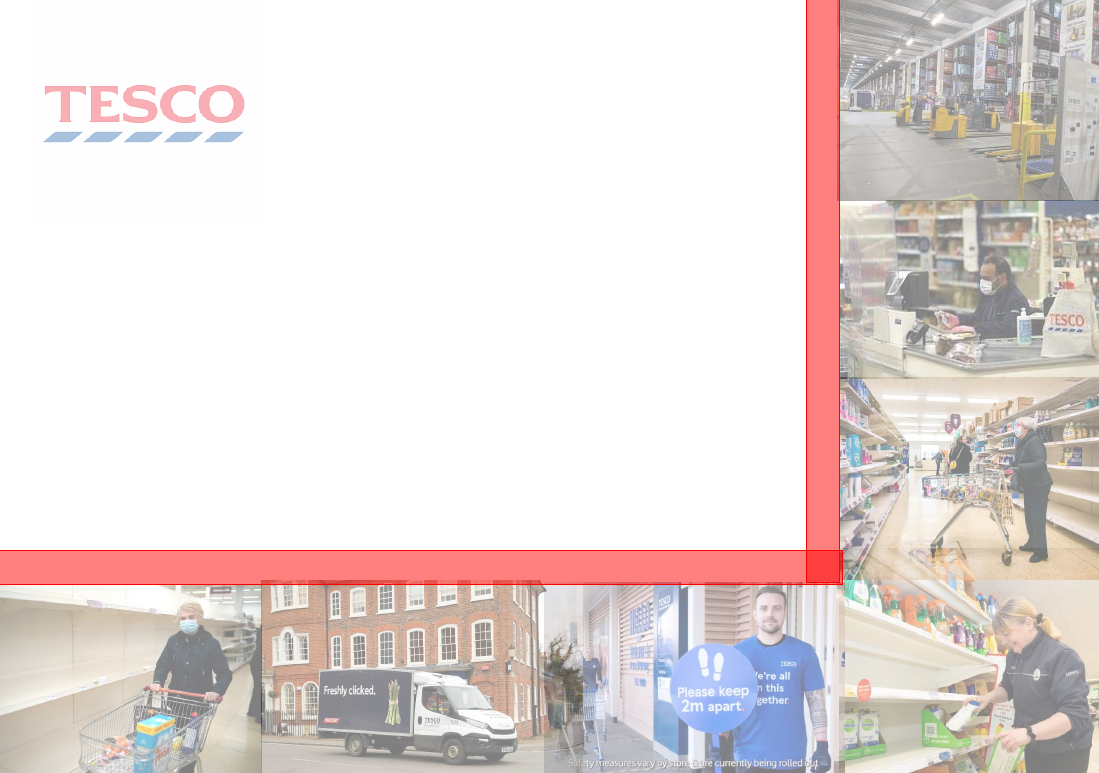 Operations
Farmers that deliver food to Tesco are struggling due to having lack of help to grow and crop the products which could effect the amount of product tesco has to sell in which families need. Quality may be not as good as it used to be due to rushing to get the products quickly so the produce will be rushed and therefore won’t be as good quality. Supply chain are struggling due to the lockdown restrictions in place worldwide which is causing a reduction in the products that are available and a limited choice of logistics companies to transport the goods. There is an increase in customer service calls because people are at home and have more time. There is also an increase in  customer deliveries because more people are ordering from home to stay clear from the supermarket to reduce the risk of the virus.
 Tesco have put markings down outside so that people are 2m apart from each other so they reduce the risk of the virus. They have also limited the amount of people that can be in the shop at a time and have placed arrows to show the direction that customers must follow as it is now a one way path for customers to shop to stop customers being cramped together in one isle to reduce the risk of customers getting covid-19.
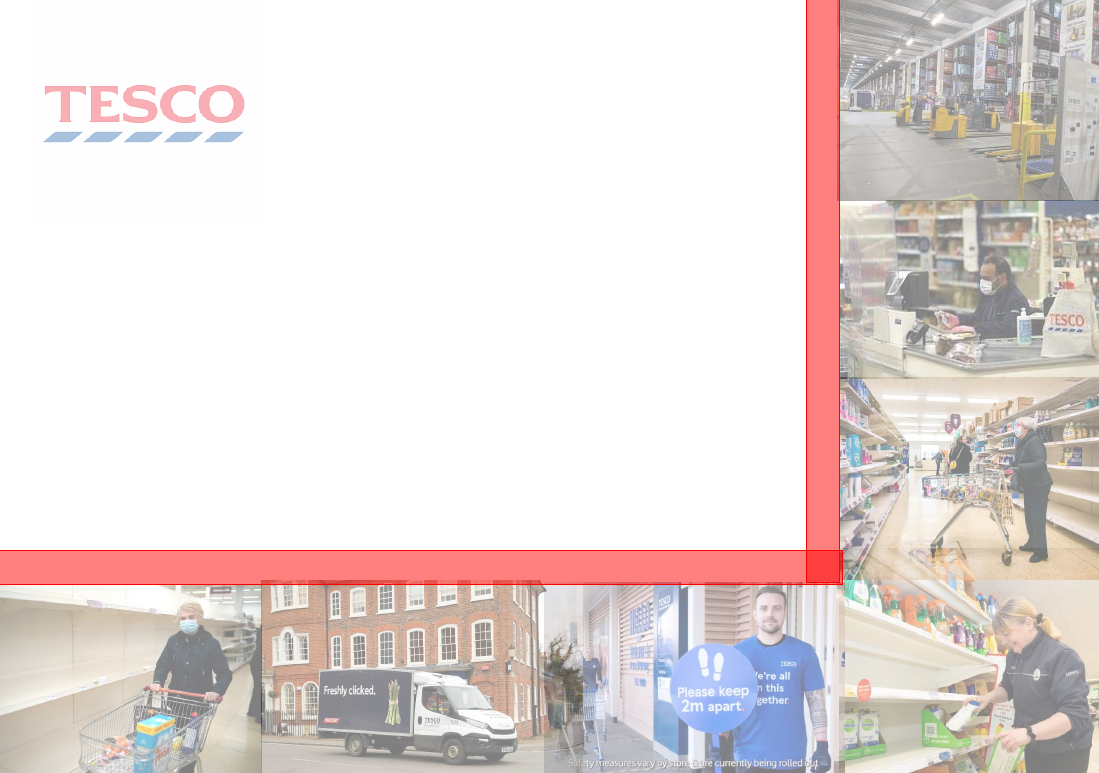 Human resource management
HR are experiencing challenges as they cannot promise job security for office based staff. However, Tesco are recruiting a large amount of operational staff to help out with reducing the risk of people getting covid-19, for example hand sanitiser stations, extra delivery drivers, picking and packing agents and temporary back fill for staff; ill, self isolating or shielding. There are additional pressures in rising payroll processing and ensuring they are up to date with government guidelines and that they’re doing their best to keep staff safe.